海盐县退役军人事务局2022年度
政府信息公开工作年度报告
目录
总体情况
主动公开政府信息情况
收到和处理政府信息公开申请情况
政府信息公开行政复议、行政诉讼情况
前言：
存在的主要问题及改进情况
本年度报告根据《中华人民共和国政府信息公开条例》（以下简称《条例》）要求编制。所列数据的统计时间为2022年1月1日至2022年12月31日。
其他需要报告的事项
PART.01
                   总体情况
一、总体情况
一是做好政府信息公开常态化工作。2022年，我局依托海盐县人民政府门户网站全年主动公开政府信息86条。
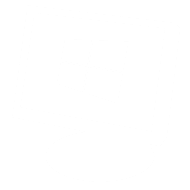 01
二是着力深化退役军人事务工作。围绕退役军人事务工作，运用网站和政务新媒体及线下活动推进双拥建设，全年公开双拥动态类信息38条，老年人省心专题信息5条和志愿服务信息6条。多渠道推进就业创业服务，及时公开线上招聘会通知，推出岗位70余个，同时结合海盐“老兵码”数字化应用完成崇军商家入驻441家，更新推送专属岗位2000余个。
（一）主动公开情况
02
三是深入推进退役军人政策解读。运用文字、法律顾问等形式做好政策解读，今年新发布3件政策文件，并利用法律顾问做好线上线下政策解读，全年发布法律服务信息12条，提供法律服务85次。
03
四是及时回应群众关切。创新“老兵码”中“码上查”、“码上办”等公众参与载体，及时倾听退役军人困难诉求，解答政策疑难，今年共收到在线问题咨询76条，累计帮扶困难退役军人569人。
04
一、总体情况
（二）依申请公开情况
2022年，我局未收到依申请公开政府信息事项，未发生因政府信息公开引起的申请行政复议、提起行政诉讼的情况。
一、总体情况
（三）政府信息管理情况
加强政府信息管理，完善信息公开审查和保密审查机制，发布社会关注的重要政策等重要信息前，加强审核协调，强化内部信息整合，确保政务公开安全有序。
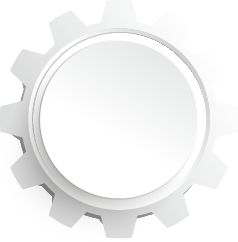 一、总体充分发挥门户网站信息公开第一平台作用，同时借助海盐“老兵码”数字化应用和微信公众号等宣传阵地，公开退役军人事务政策文件、困难帮扶和就业创业等信息，全年通过政务服务网、微信公众号、学习强国、嘉兴日报、浙江日报等多平台发布信息400余条。情况
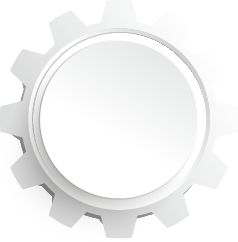 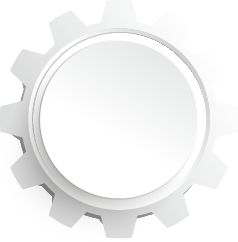 （四）平台建设情况
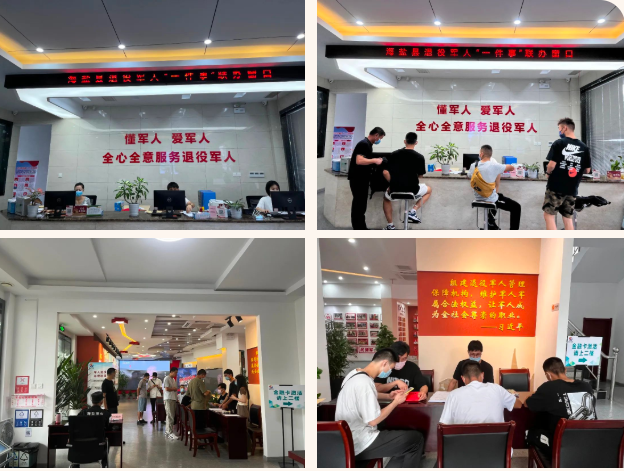 充分发挥门户网站信息公开第一平台作用，同时借助海盐“老兵码”数字化应用和微信公众号等宣传阵地，公开退役军人事务政策文件、困难帮扶和就业创业等信息，全年通过政务服务网、微信公众号、学习强国、嘉兴日报、浙江日报等多平台发布信息400余条。
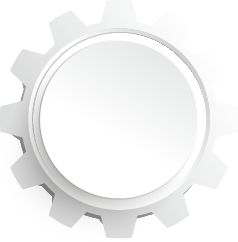 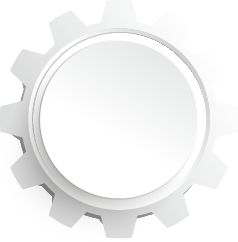 一、总体情况
（五）监督保障情况
制订我局政务公开工作要点，将政务公开工作纳入局年度考核，按照科室职能分工,进一步压紧压实责任，持续加强局信息公开监督保障工作，主动接受上级工作考核和社会评议。全年无责任追究情况。
PART.02
                   主动公开
           政府信息情况
二、主动公开政府信息情况
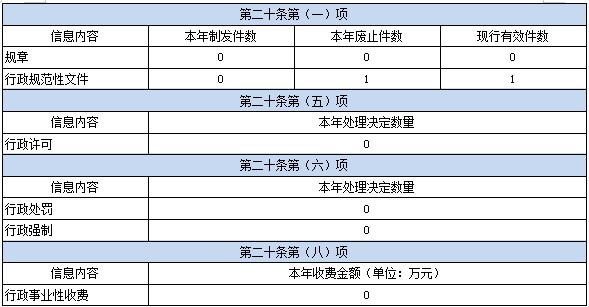 主动公开政府信息情况
PART.03
                   收到和处理
     政府信息公开申请情况
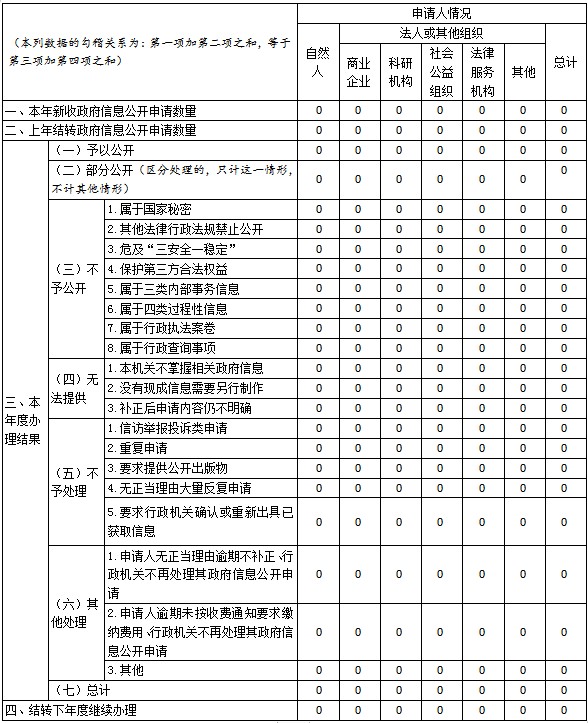 三、收到和处理政府信息公开申请情况
收到和处理政府信息公开申请情况
PART.04
                   政府信息公开
      行政复议、行政诉讼情况
四、政府信息公开行政复议、行政诉讼情况
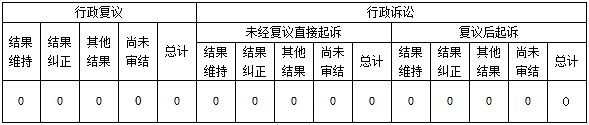 政府信息公开行政复议、行政诉讼情况
PART.05
                  存在的主要问题
                  及改进情况
五、存在的主要问题及改进情况
存在的主要问题
一是政务公开范围不够全面，形式较为单一，部分栏目存在无内容更新的情况。
二是政策解读范围覆盖面、内容实质性和形式多样化上需进一步提高。
五、存在的主要问题及改进情况
改进措施
二是推进落实政策文件和政策解读同步公开，扩大解读范围，转发退役军人事务领域上级重要政策解读，同时更加注重多形式对政策背景、出台目的、重要举措等方面的实质性解读。
一是按照退役军人事务领域政务公开要求，聚焦重点领域，强化科室联动，创新公开形式，扩大公开范围，做到应公开尽公开。
PART.06
                其他需要报告的事项
六、其他需要报告的事项
其他需要报告的事项
海盐县退役军人事务局2022年未收取政府信息公开相关处理费。